Scuola Sacro Cuore
UNO SGUARDO SUL MONDO …
 PER CRESCERE, IMPARARE E AMARE
Avvento ’18
 
«UNO SGUARDO PER
CRESCERE»
GIOVEDì 6 DICEMBRE
QUESTIONE CHE NON POSSIAMO LASCIARE SOTTO IL TAPPETO
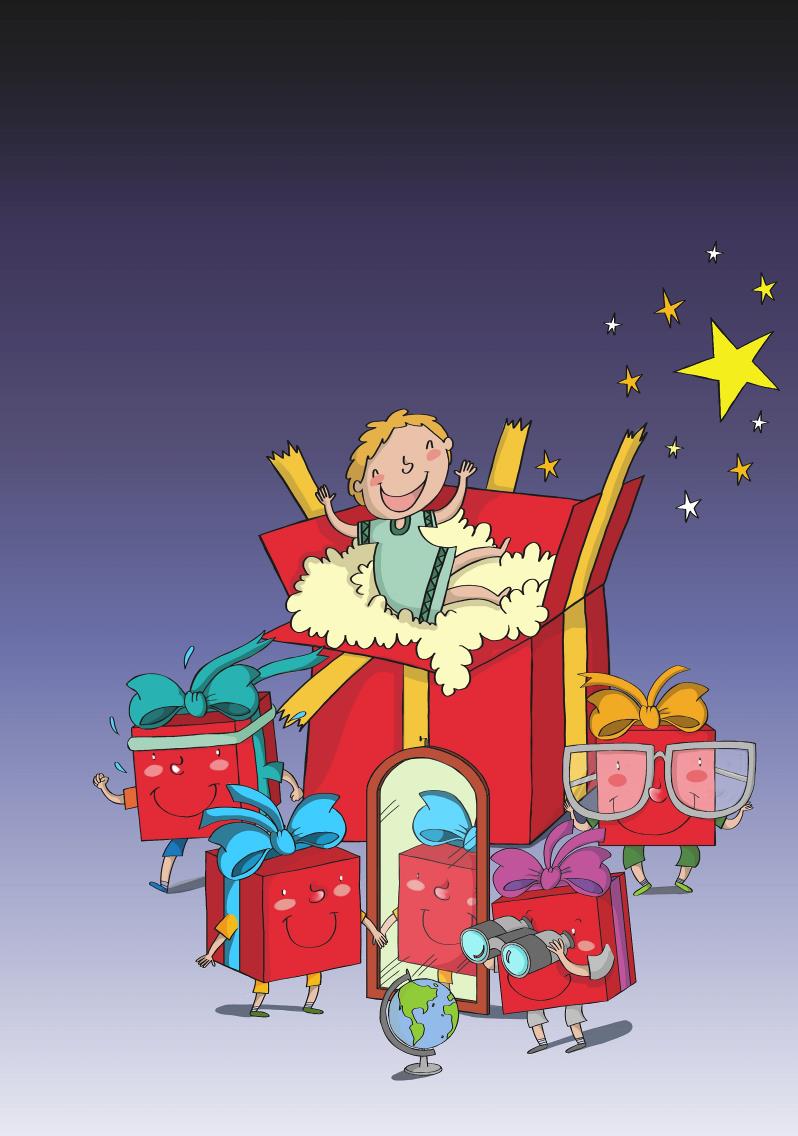 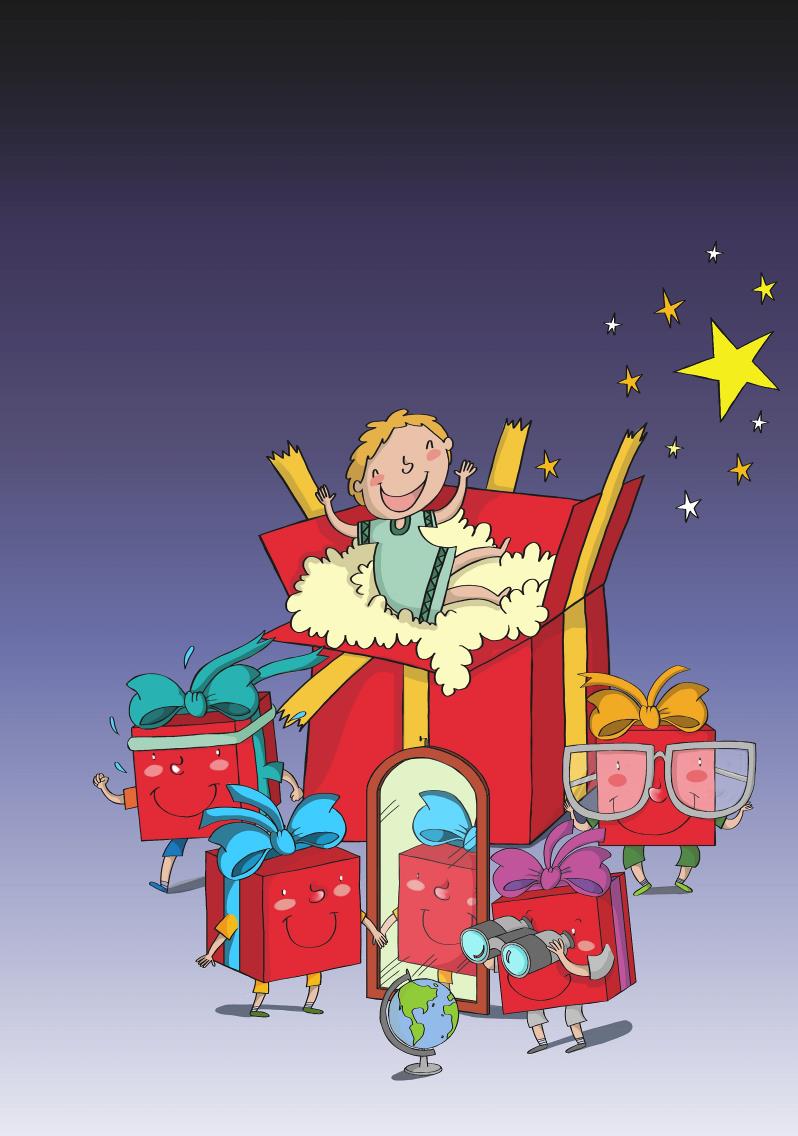 VANGELO SECONDO LUCA
«… state bene attenti che i vostri cuori non si appesantiscano … non abbiate troppe preoccupazioni materiali … state svegli e pregate» 

Il Vangelo di oggi ci invita a impegnarci a guardare il mondo creato da Dio.
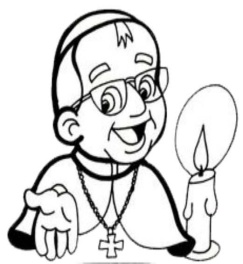 Dice papa Francesco nella Laudato sii
La libertà umana può offrire il suo intelligente contributo verso un’evoluzione positiva, ma può anche aggiungere nuovi mali ….

Bisogna rafforzare la consapevolezza che siamo una sola famiglia umana. Non ci sono frontiere …
Laudato sii di Michele Paulicelli
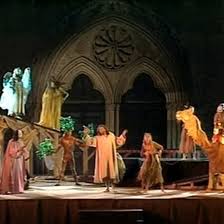 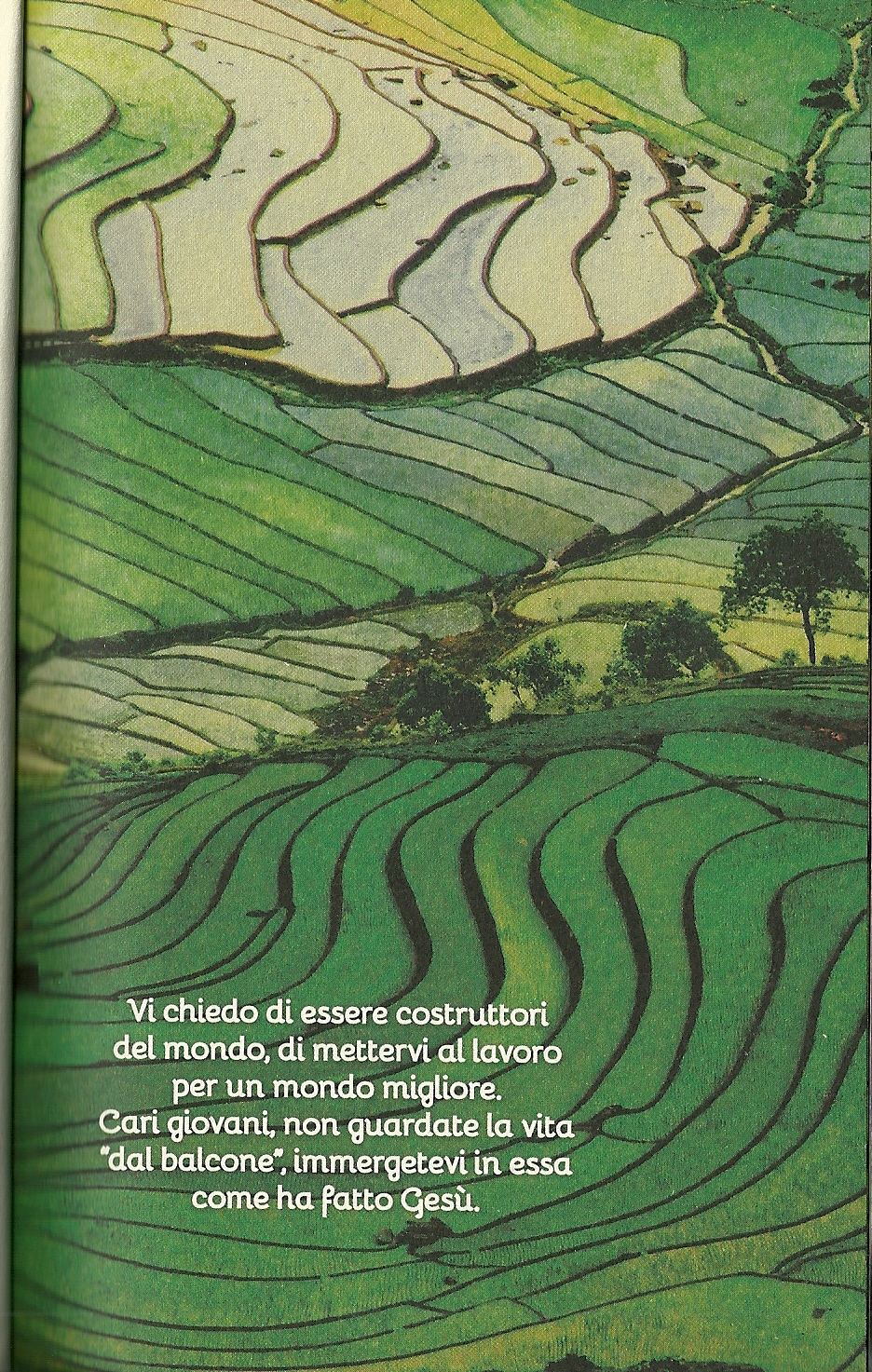 Laudato sì,
O mi Signore 
Per sora
Matre 
Terra
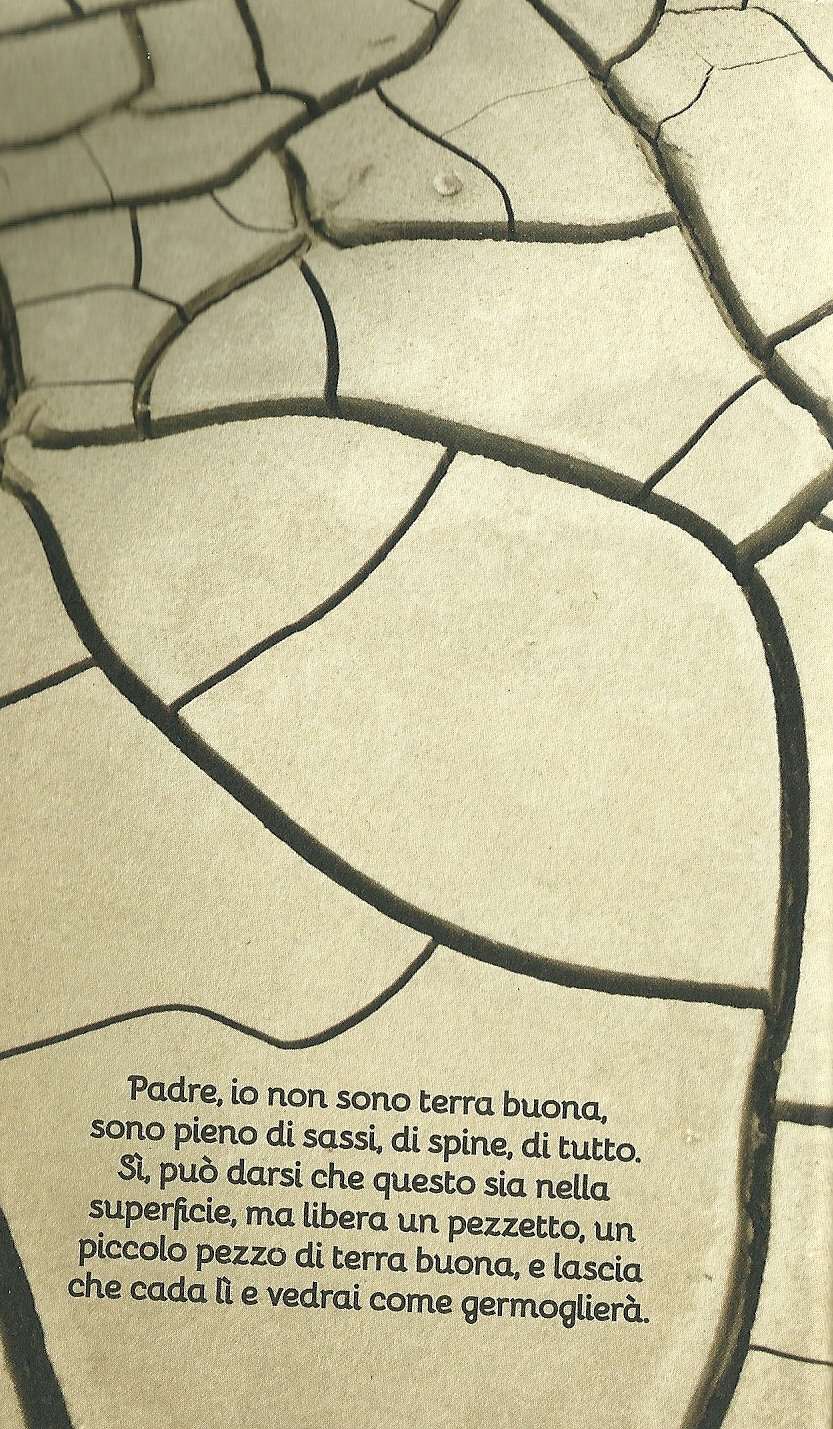 PREGHIERA
Ero  a terra, ma torno PIMPANTE
MI IMPEGNO:

ENTUSIASMO

OTTIMISMO

SPIRITO DI INZIATIVA